Аплікація та її види
Підготувала
ліцеїстка 45 групи
Гуменюк Аліна
Аплікація (від латини — applicatio) накладання, пристосовування, приєднання до якоїсь поверхні.
Аплікація як технологія пройшла довгий шлях використання і збагатилася різними засобами фіксації(закріплення) на різних поверхнях (нитками на тканинах, клеями на твердих поверхнях тощо). Аплікацією буде називатись і готовий виріб, створений у такий чи інший спосіб.
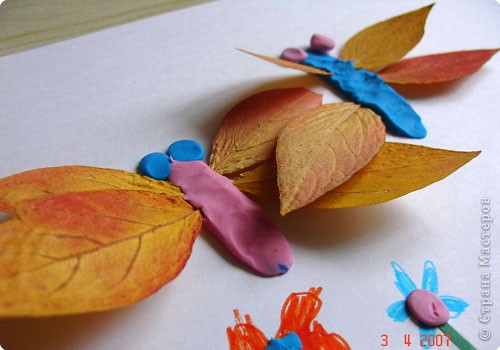 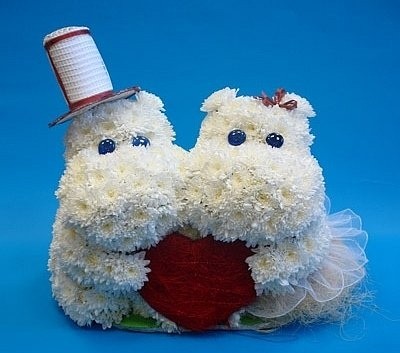 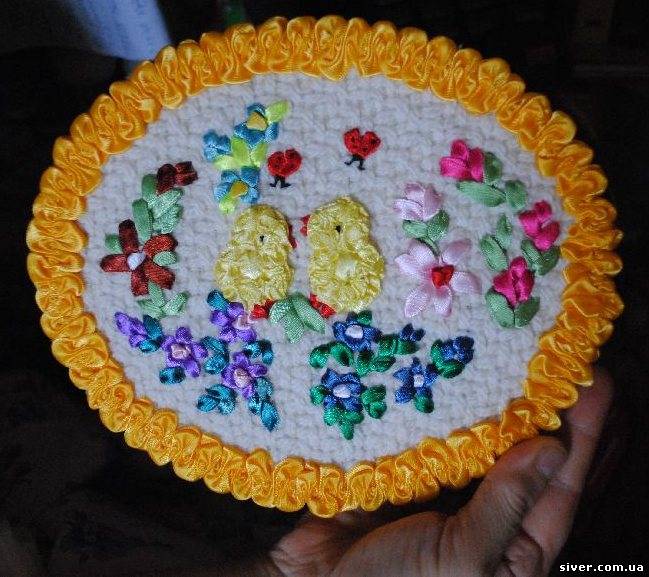 Аплікація може бути:
одноколірною
багатокольоровою
пласкою
об'ємною
декоративною
абстрактною
сюжетною
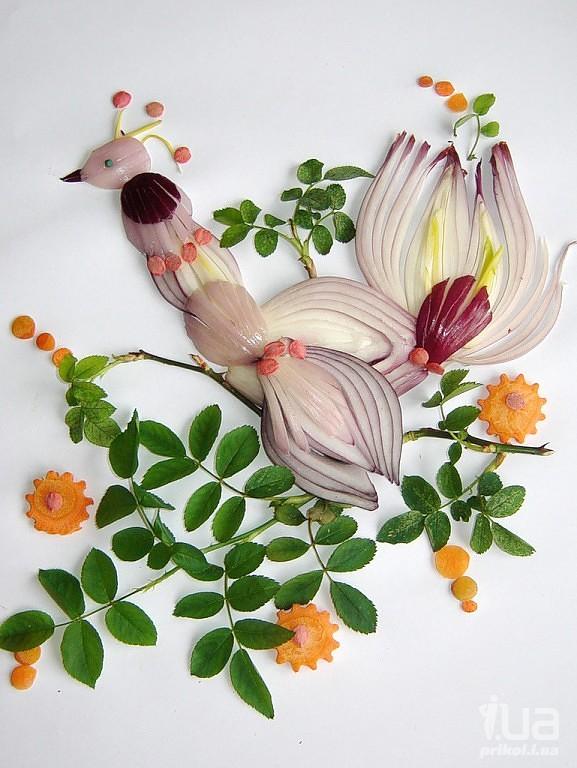 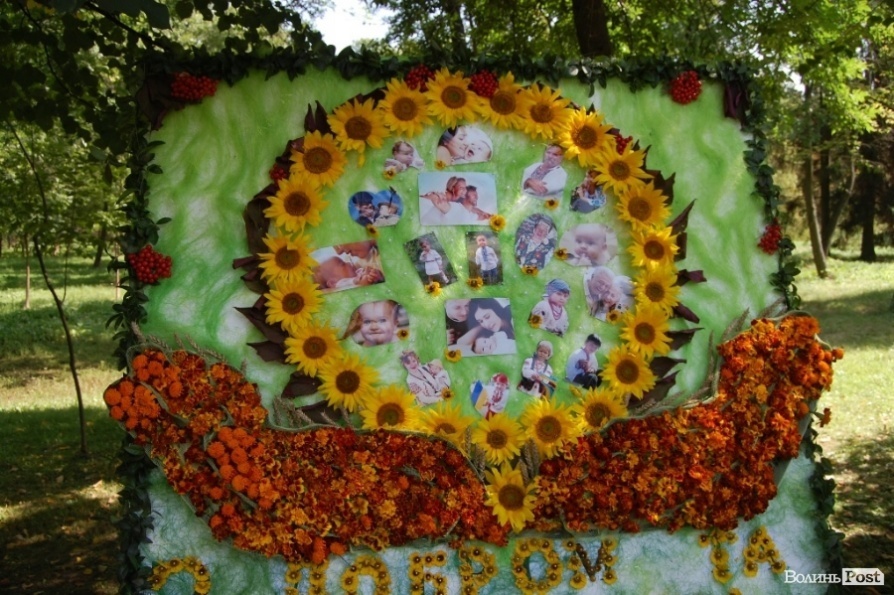 Кравецька аплікація має давні корені та використання. Кравці та ткачі виготовляли смуги тканих, вишитих орнаментів, які нашивали на одяг. Техніка кравецької аплікації, наприклад, мала широке використання в добу еллінізму в Північному Єгипті. Модними були льняні туніки з нашитими тканими медальйонами — аплікаціями. Сюжети медальйонів були різні(зображення місцевих чи грецьких богів, диких звірів, рослинні, пізніше християнські мотиви) і виготовлялися в техніці, схожій на сучасний гобелен. Посушливий клімат сприяв збереженню цих тканих аплікацій донині в похованнях. Коптскі тканини давно предмет колекціонування великими музеями світу.
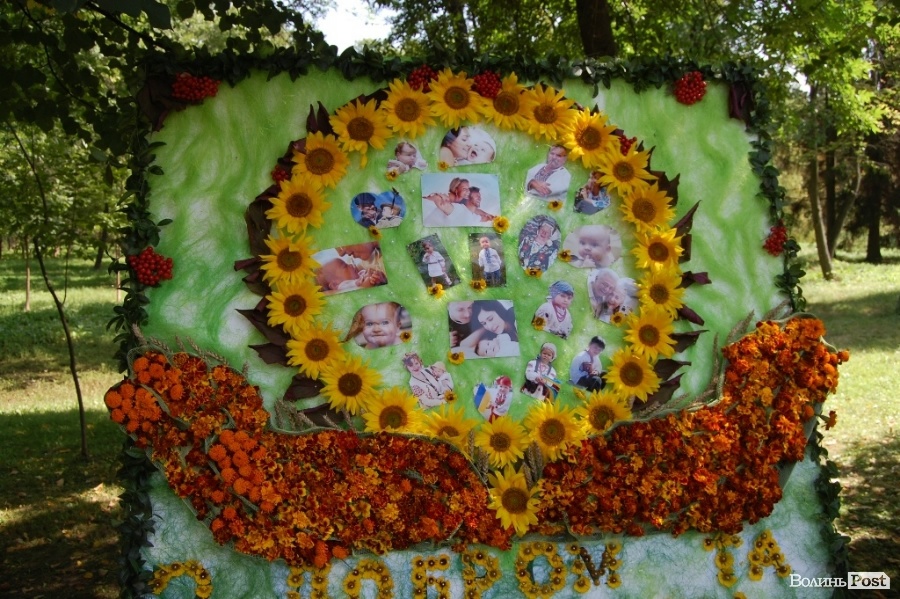 Кравецька аплікація широко використовує:
фетр
стрічки
хутро
бісер
окремі намистини
стрази
контрастні матеріали за кольором чи фактурою
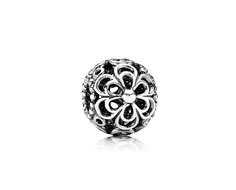 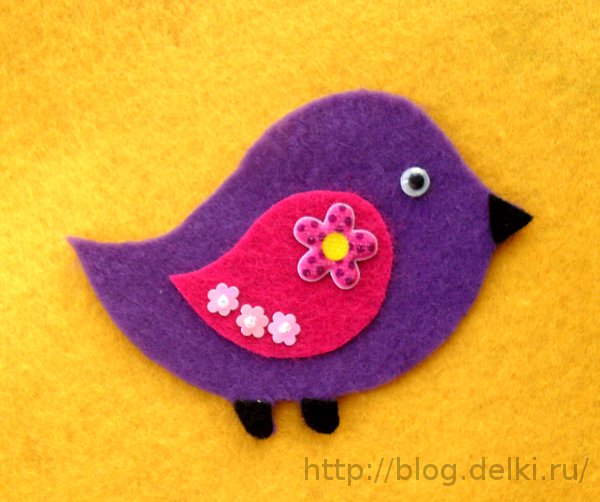 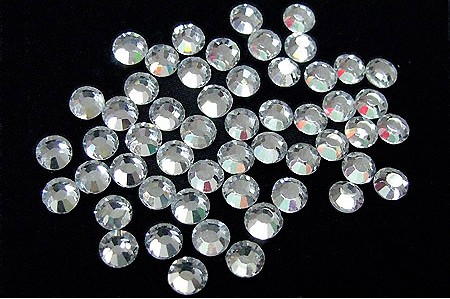 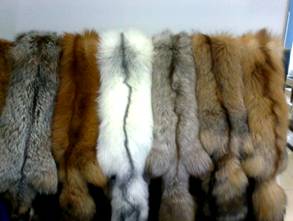 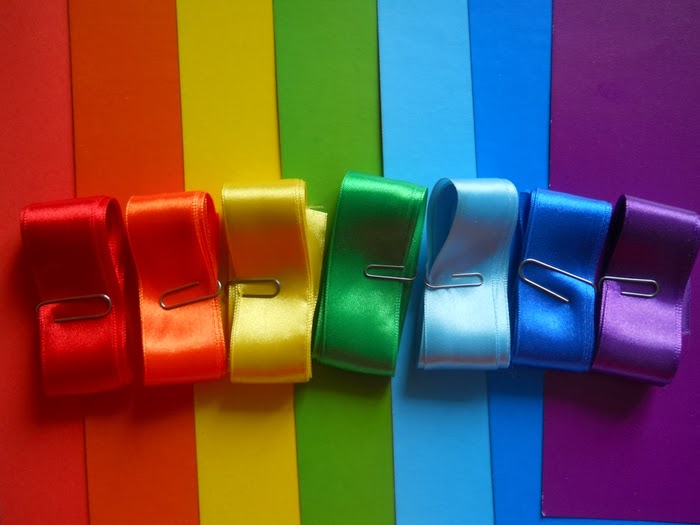 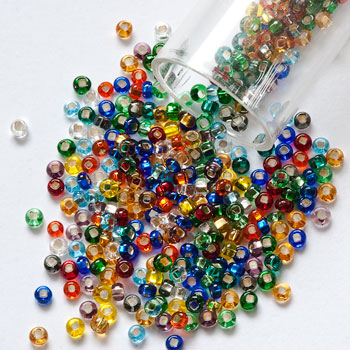 Незвичні зразки аплікацій з використанням несподіваних матеріалів дали сучасні дизайнери в концертних сукнях та костюмах.
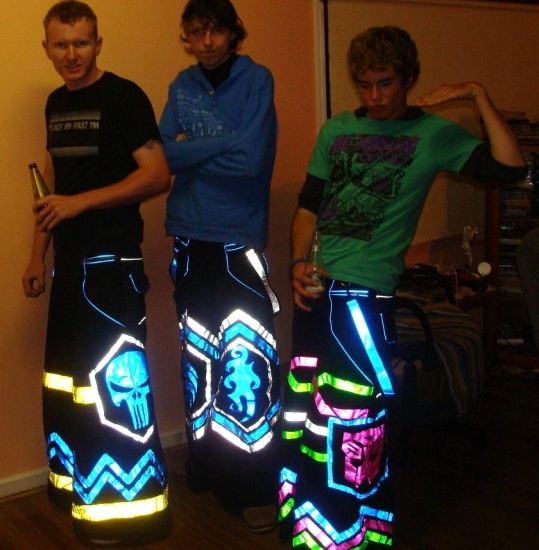 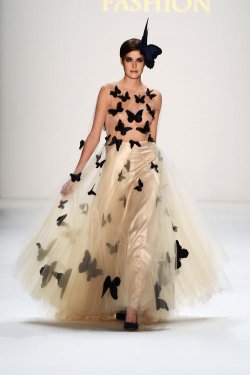 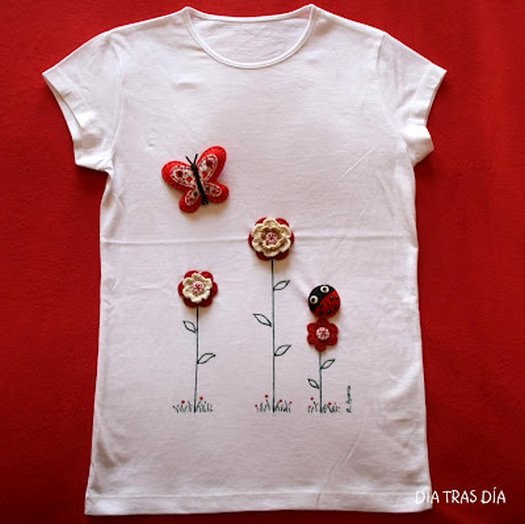 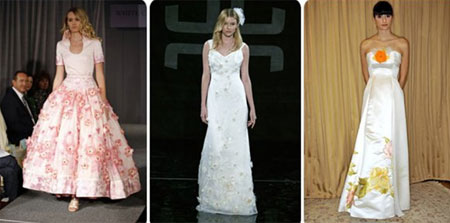 Аплікація не обов'язково має тканинні матеріали. В якості накладених та зафіксованих частин можуть бути частини обробленої шкіри з хутром чи без нього, золоті пластини з орнаментами чи зображеннями, стародавні монети тощо. Техніку аплікацій з золотими пласнинками широко використовували скіфи. Саме завяки непограбованим скіфським похованням можна відтворити тогочасний одяг та місця розташування золотих пластин на ньому.
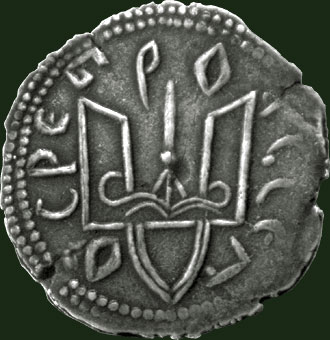 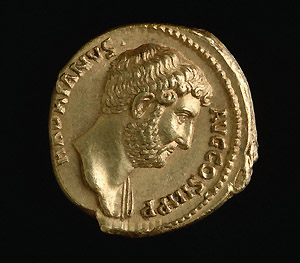 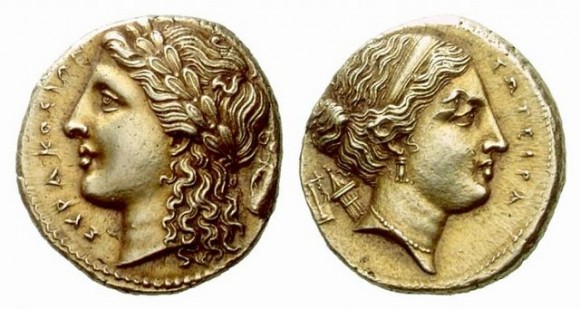 Аплікація (в створенні меблів)- це дешевий спосіб декорування типових меблів заради надання їм виразності, індивдуальності, причетності до якогось стилістичного напрямку(шинуазрі, етно). Дешевим різновидом аплікації в меблярстві є декупаж на відміну від коштовних та трудоміських засобів декору типу маркетрі, інтарсія, інкрустація пластинами перламутру, панциря черепах, рельєфів з простої чи золоченої бронзи.
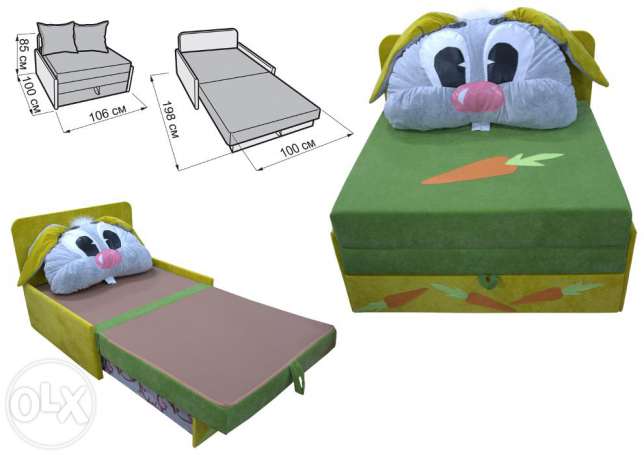 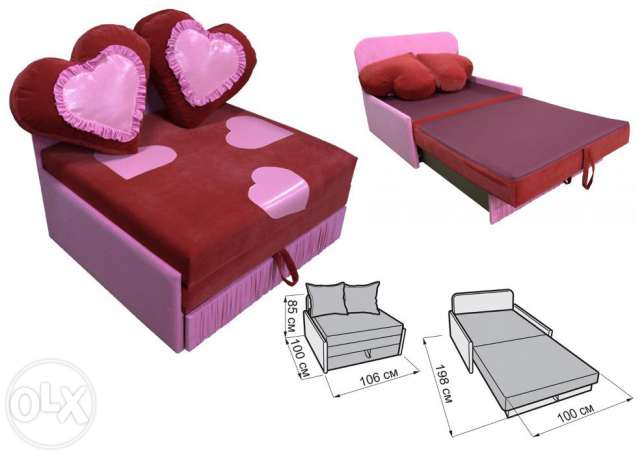 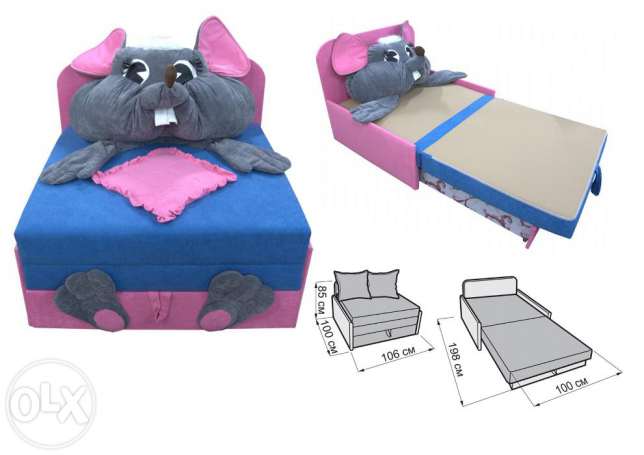 Декупаж (аплікація в створенні декору меблів аматорами) широко підтриманий капіталістичним виробництвом шляхом створення нових клеїв (потчів) для дерева, фанери, порцеляни, засобів для краке, особливих паперів чи плівок з відповідними малюнками, фігурних компостерів, лаків та фарб.
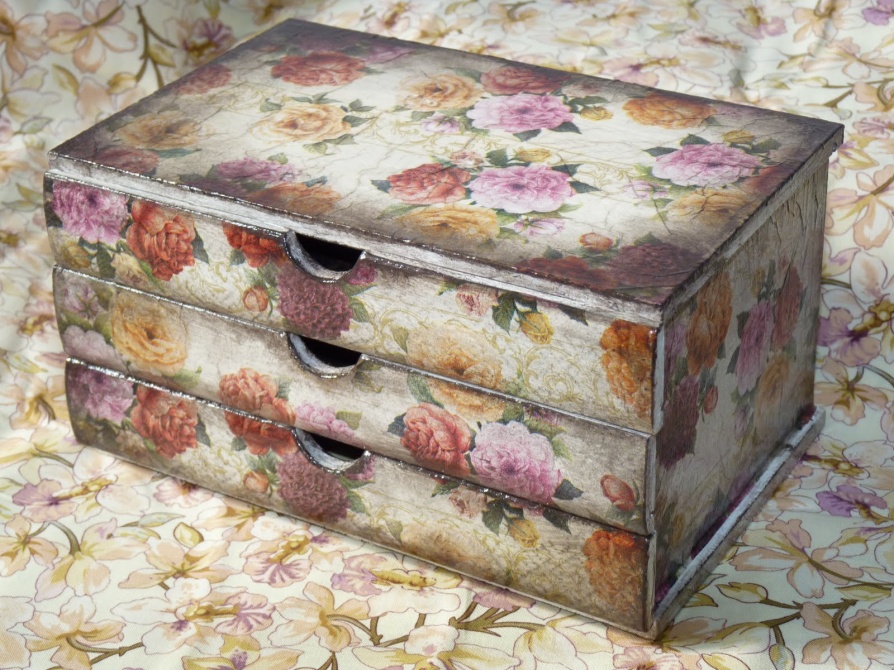 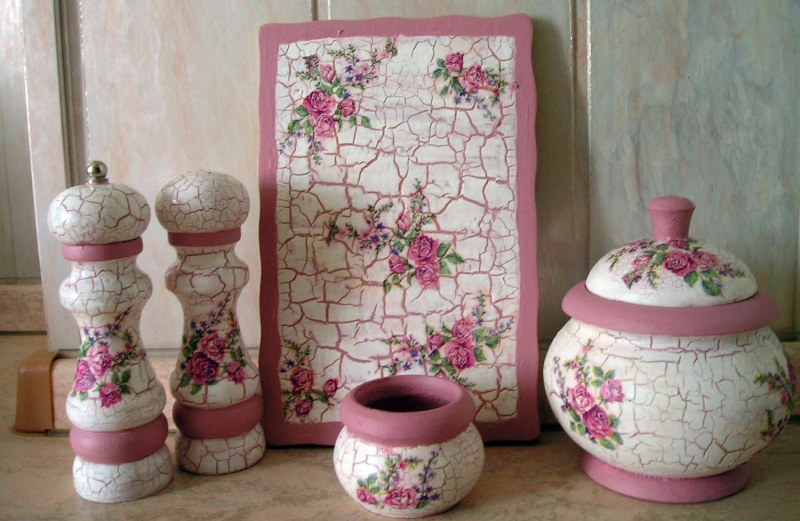 Дякую за увагу!